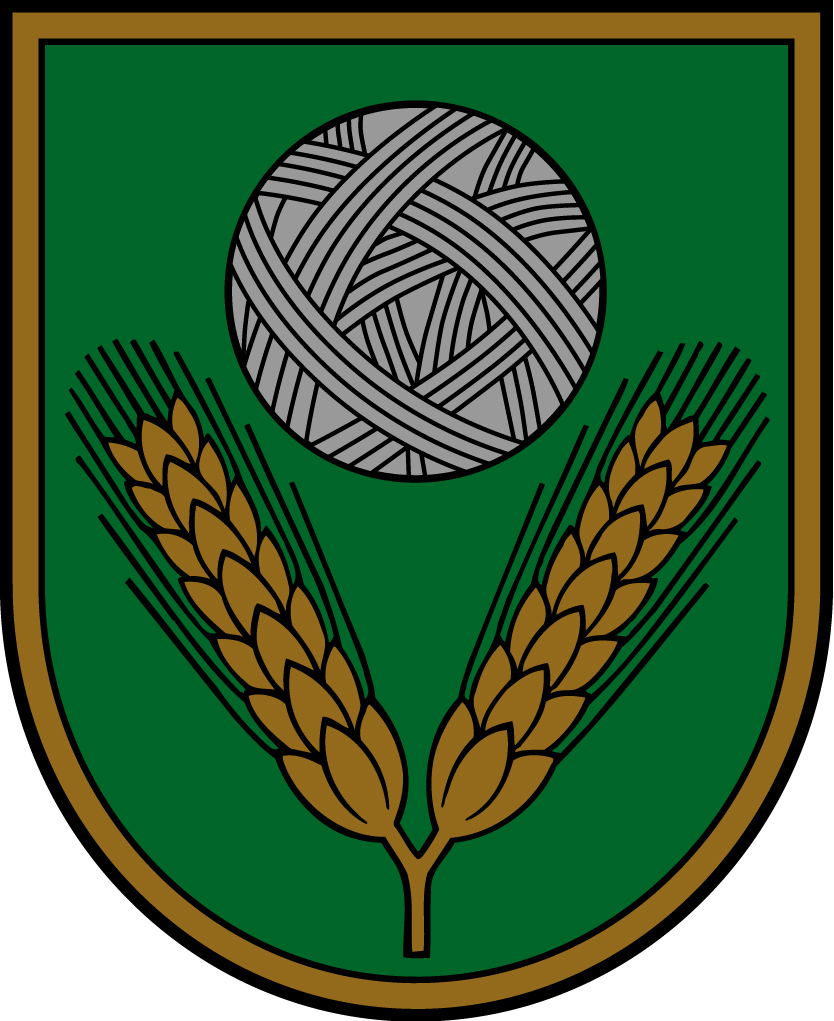 Rēzeknes novada pašvaldībaspamatbudžets 2016.gadam
Rēzeknes novada pašvaldības konsolidētā 2016.g.pamatbudžeta ieņēmumi 25 623 994 EUR
Rēzeknes novada pašvaldības konsolidētā 2016.gadapamatbudžeta izdevumi 
                                       26 793 046 EUR                            
  (naudas līdz.atlikums 1 408 374 EUR ,  kredīta dzēšana 239322 EUR  )
2016.gada novada konsolidētā pamatbudžeta izdevumu sadalījums pa iestādēm 26 793 046 EUR
Rēzeknes novada administrācijas konsolidētā 2016.gada pamatbudžeta izdevumi 10 267 720 EUR
Novada administrācijas konsolidētā 2016g. pamatbudžeta izdevumu daļas vispārējie valdības dienesti atšifrējums  1 631 960 EUR
2016.gada pagastu pārvalžu pamatbudžetu izdevumi 12 858 821 EUR
2016.gada pagastu pārvalžu pamatbudžetu izdevumi 12 858 821 EUR
Internātskolu, sporta skolas un sociālās aprūpes iestāžu pamatbudžeta izdevumu apjoms 2016.g.3 666 505 EUR
Pamatbudžeta izdevumu apjoms  milj. EUR 2013.g.,2014.g., 2015.g. un plāns 2016.g.
Speciālais budžets 2016.gIeņēmumi 1 316 255                    Izdevumi 1 981 880                                                          (naudas līdz. atlikums 665 625 EUR)
2016.gada speciālā budžeta autoceļu fonda līdzekļu sadalījums  pagastu pārvaldēm 1 033 235 EUR
Paldies par uzmanībuNovada domes priekšsēdētājs  M.Švarcs